A Level French at Highfields
Here’s what our current Year 13 students have to say…..
Why French?
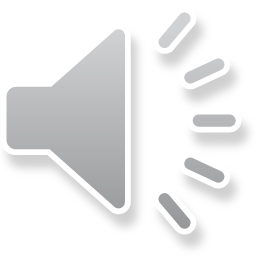 develop skills
demonstrate the ability to communicate effectively
opens doors
can be studied in conjunction with any subject
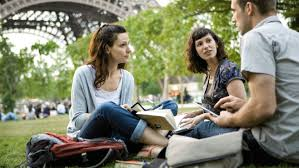 Why Highfields?
supportive teachers
welcoming and friendly
great atmosphere
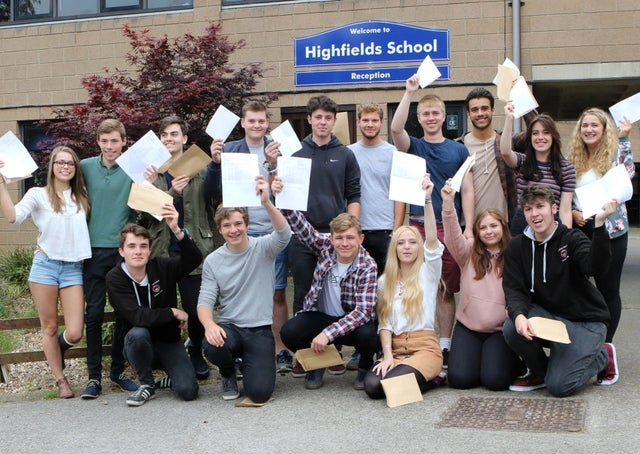 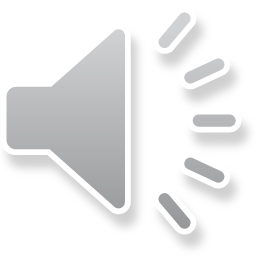 What do you study in French?  Click on the speaker icons to hear what our students have to say…
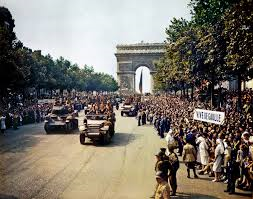 Favourite topics



Why I like the Independent Research Project
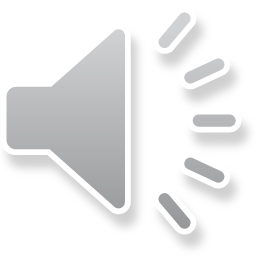 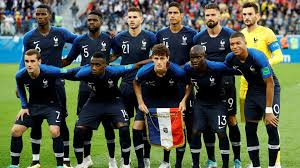 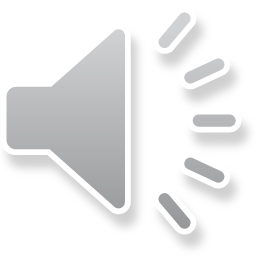 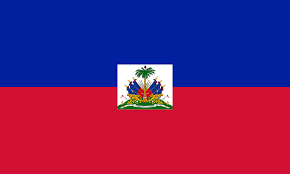 What do you do outside of lessons?
one 50 minute lesson with our French assistant
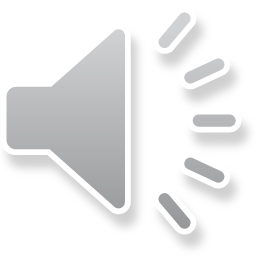 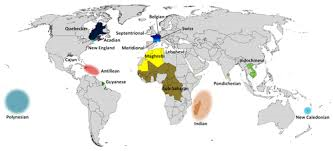 Trips
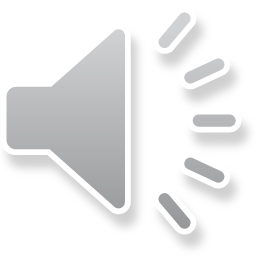 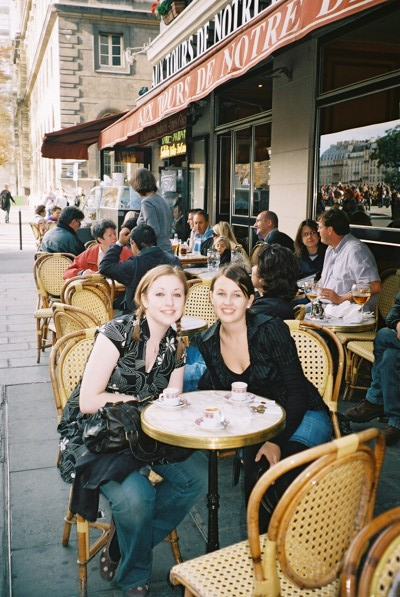 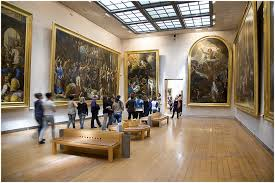 Step between GCSE and A Level
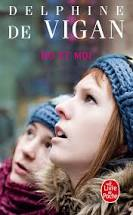 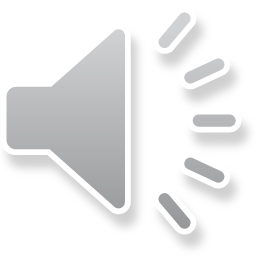 Class sizes
Homework
Independence
Sharing work and ideas
Relationship with classmates
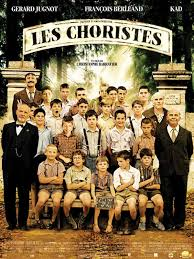 What next?
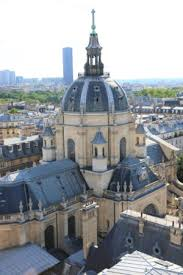 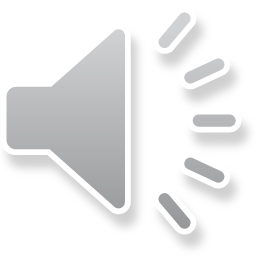 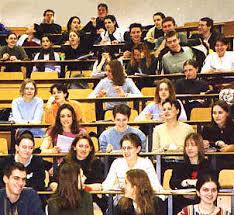